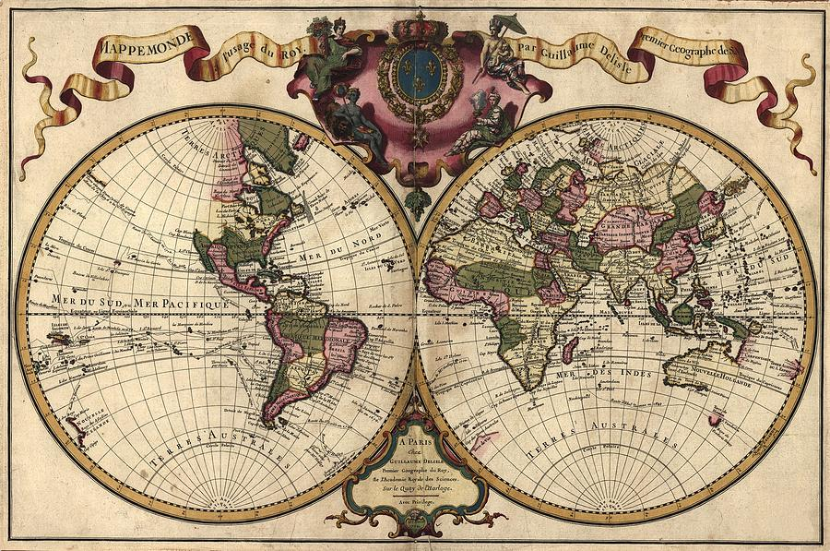 Future of the Paper Chart
Updated26 Oct 2018
IHO Nautical Cartography Working Group
The Hague ~ 6-9 November 2018
“Future of the Paper Chart” Schedule
Present at HSSC-11
Create Survey Form
Approve Survey Questions
6 Nov 2018
31 Dec 2018
1 - 31 Jan 2019
1 - 22 Feb 2019
23 Feb - 17 Mar 2019
18 Mar 2019
FOPC Team
members
C. Harmon
& M. Hovi
All NCWGmembers
C. Harmon
& M. Hovi
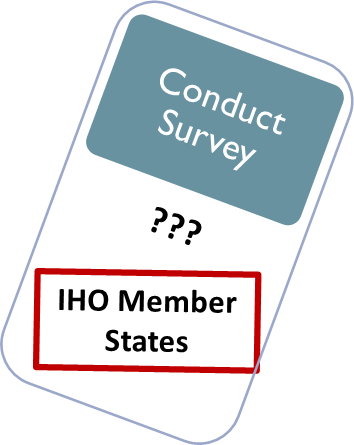 6-9 Nov 2018
6-9 May 2019
FOPC Team
members
31 Dec 2018
Mikko Hovi
Survey  Team
When and how should the survey be conducted?
Background – Current Status
Current and Changing User Requirements – Chart Production Issues
Current and Future Chart Production and Usage
Alternatives to Traditional Paper Charts
Does NCWG have recommendations to make to all of these stakeholders?